«МАРКЕТИНГОВА ЦІНОВА ПОЛІТИКА»
 
План лекції:
Цілі цінової політики і фактори, що на неї впливають
Цінові стратегії
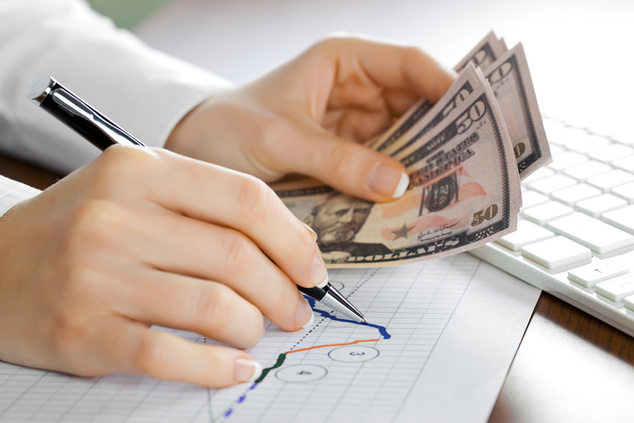 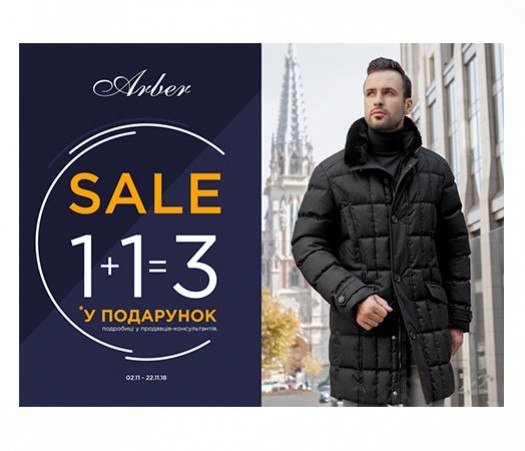 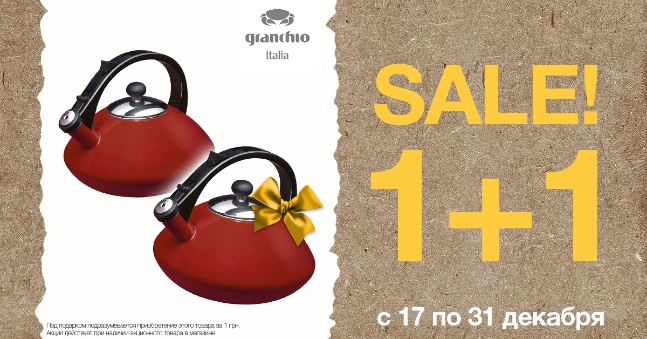 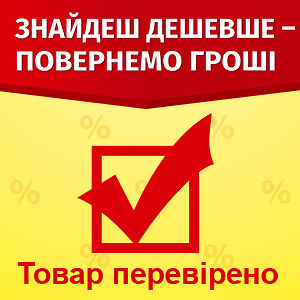 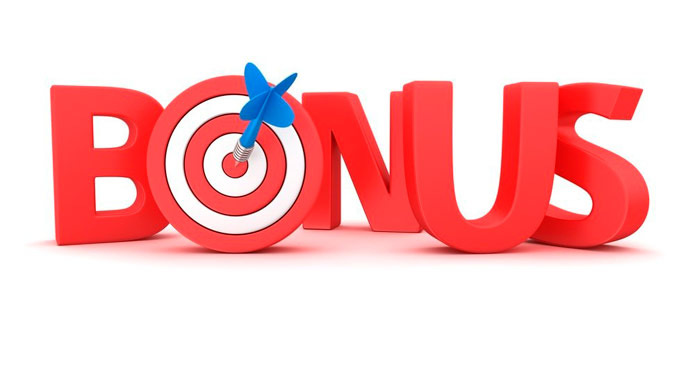 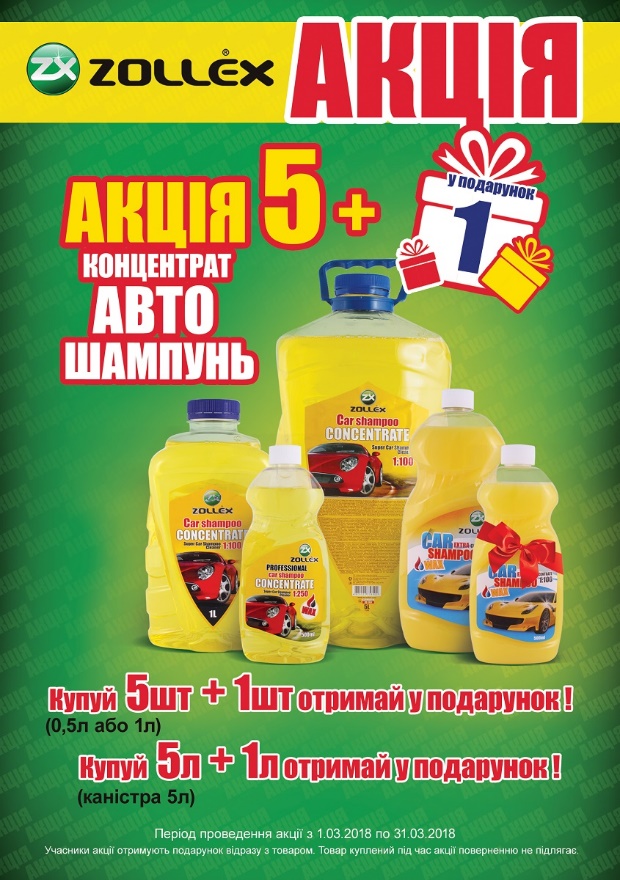 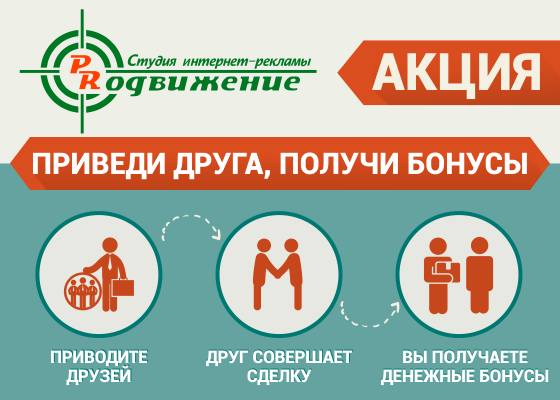 Цілі цінової політики і фактори, що на неї впливають
Ціна, у вузькому розумінні, – це грошова сума, що обмінюється на товари чи послуги.
Цілеспрямована цінова політика в маркетингу полягає в наступному: треба встановлювати на свої товари такі ціни і так змінювати їх залежно від ситуації на ринку, щоб завоювати певну частку ринку, отримати планований обсяг прибутку тощо, тобто, по суті, вирішити оперативні завдання, пов'язані з реалізацією товару у визначеній фазі його життєвого циклу.

Ціна – одна з найгнучкіших складових комплексу маркетингу.
Установлення ціни на новий товар здійснюється у декілька етапів.
На першому етапі слід визначити цілі ціноутворення, які є похідними від загально фірмових цілей. До найпоширеніших з них відносяться:

Максимізація поточного прибутку. Оцінюють попит на товар і витрати стосовно різних рівнів цін і відповідних обсягів збуту та обирають ціну, яка забезпечує максимальний поточний прибуток. В даному випадку фірма орієнтується на сьогодення і приділяє мало уваги перспективі;
Завоювання лідерства за якістю продукції. Фірма прагне запропонувати ринку найкращий товар за високою ціною, яка повинна покрити витрати на науково-дослідні розробки і виробництво високоякісної продукції. Так як товар високої якості, то незважаючи на високу ціну, він користується попитом;
Забезпечення виживання фірми у складній ринковій ситуації (внаслідок інтенсивної конкуренції чи змін в уподобаннях покупців. Ціни знижують для забезпечення роботи підприємства і збуту продукції, так як в даній ситуації виживання фірми важливіше за прибутковість. Доти, доки знижені ціни покривають витрати, фірма може деякий час існувати, але така ситуації може бути лише тимчасовою.
Внутрішні чинники:
– маркетинг;
– стратегія маркетингу;
– витрати на виробництво і реалізацію
– організаційна структура
Зовнішні чинники:
– природа ринку і попит
– конкуренція
– кількість посередників
– інші чинники зовнішнього середовища (стан економіки, політики, уряд …)
Рішення про ціноутворення
Аналіз факторів, що впливають на цінову політику фірми
Цінова політика – це комплекс заходів щодо визначення цін, цінової стратегії і тактики, умов оплати праці, варіювання цінами залежно від позиції на ринку, стратегічних і тактичних цілей фірми.
Від того, наскільки якісно виконано аналіз факторів, що впливають на цінову політику, значною мірою залежить обґрунтованість стратегічних і тактичних рішень щодо цін. На ціноутворення впливають ряд внутрішніх і зовнішніх факторів
Рис. 1. Фактори ціноутворення
Оцінювання витрат
Підприємство завжди прагне встановити на товар ціну, яка повністю покриє усі її витрати на виробництво і збут продукції, а також дасть можливість отримати прибуток. Коли ж ці витрати не покриваються, подальша комерційна діяльність втрачає сенс.
В структурі витрат розрізняють постійні та змінні витрати.
Постійні витрати – це витрати, що не залежать від коливань обсягів виробництва і збуту (орендна плата, страхування, плата за опалення приміщень, відсотки за кредит, оплата праці менеджерів тощо).
Змінні витрати – знаходяться в прямій залежності від обсягів виробництва (витрати на сировину та основні матеріали, витрати на електроенергію для виробничих потреб, комплектувальні, амортизація машин та устаткування, витрати на рекламу, заробітна плата робітників тощо). На одиницю продукції ці витрати, як правило, залишаються незмінними.
Аналіз цін і товарів конкурентів
Якщо витрати дають змогу визначити мінімальний рівень цін, попит – максимальний, аналіз цін конкурентів дає змогу визначитися щодо цін у цих межах з огляду на ціни конкурентів.







При цьому важливим видається не тільки аналіз цін, а також і структури цін конкурентів. Слід зауважити, що обізнаність з цього питання автоматично підсилює позицію фірми і дає можливість знайти уразливі позиції конкурентів.
Аналіз цін конкурентів проводиться за допомогою вивчення прейскурантних цін, каталогів і прайс-листів, через опитування покупців, порівняльні закупівлі, їх урахування дає можливість чітко позиціонувати свій товар або послугу відносно товарів конкурента.
Якщо товар фірми подібний до товару основного конкурента, вона буде змушена встановити ціну, наближену до ціни цього товару. Якщо якість товару фірми нижча ніж у конкурента – ціна має бути нижча, якщо якість товару фірми вища ніж у конкурента – ціна товару буде вищою.
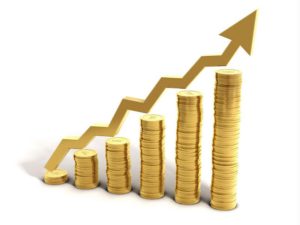 Цінові стратегії
Стратегічні рішення щодо цінового рівня
Стратегії єдиних чи перемінних цін
Цінові стратегії у межах товарної номенклатури
– стратегії високих чи низьких цін;
– ціни на «піонерні» товари;
– стратегії щодо показника «ціна-якість»
– єдині ціни;
– гнучкі ціни;
– цінова дискримінація;
– ціни, встановлені за географічним принципом
– цінові лінії;
– ціни на супутні товари;
– ціни на «обов’язкове приладдя», супутний товар, набір товарів.
6.2. Цінові стратегії
 
Цінова стратегія – це напрям дій фірми щодо ціноутворення з метою досягнення визначених цілей у конкретній ринковій ситуації протягом конкретного періоду.
Визначення «цінової стратегії» потребує уточнень щодо двох аспектів: «ціль ціноутворення» та «конкретні ринкові ситуації», в яких обирається та чи інша цінова стратегія і визначаються ціни на товари.
Розроблення цінової стратегії передбачає прийняття великої кількості різноманітних рішень, класифікацію цінових стратегій схематично відображено рис. 3.
Рис. 3. Класифікація цінових стратегій